AVISO
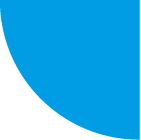 Os Presidentes das Comissões Permanentes, Vice-Presidentes Temáticos e os Conselheiros Fiscais assinarão seus termos de posse no palco durante o coquetel realizado no espaço de exposição.
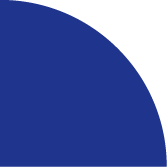 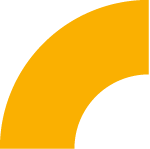 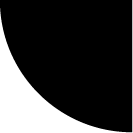 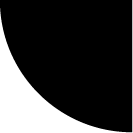 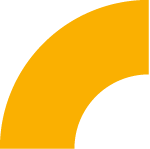 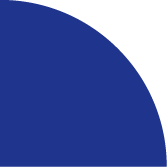 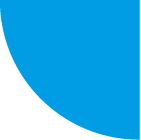